Photo: Mark Kaye/Save the Children
Leveraging the Scaling Up Nutrition Civil Society Network: building regional platforms to promote learning on how to address malnutrition 
The Learning Route in Rwanda

EXPERIENCE FAIR
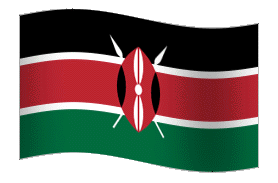 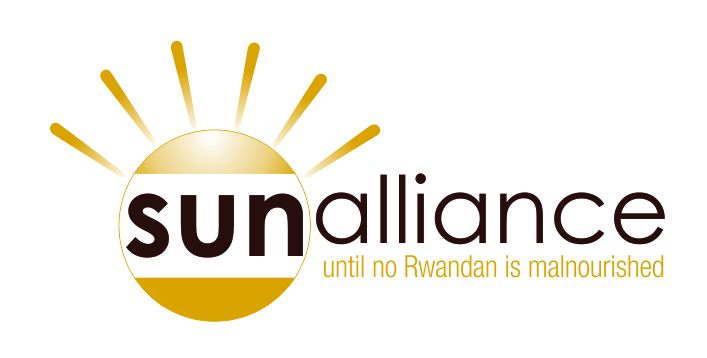 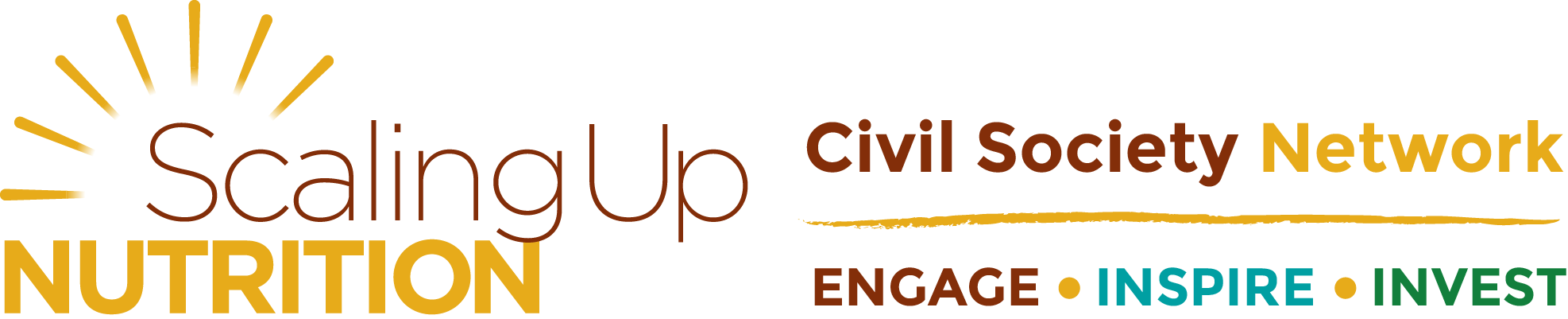 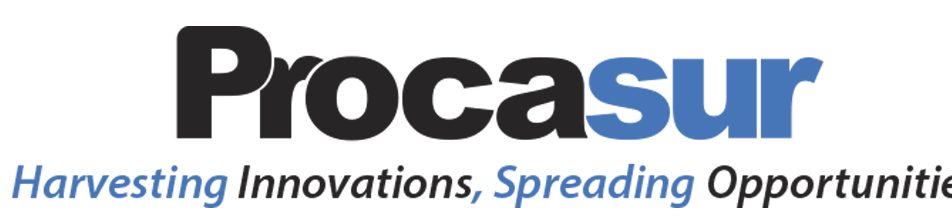 30 October 2016, Kigali, Rwanda
Country Team Members: Insert names
SUN CSA -KENYA:
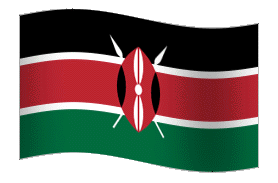 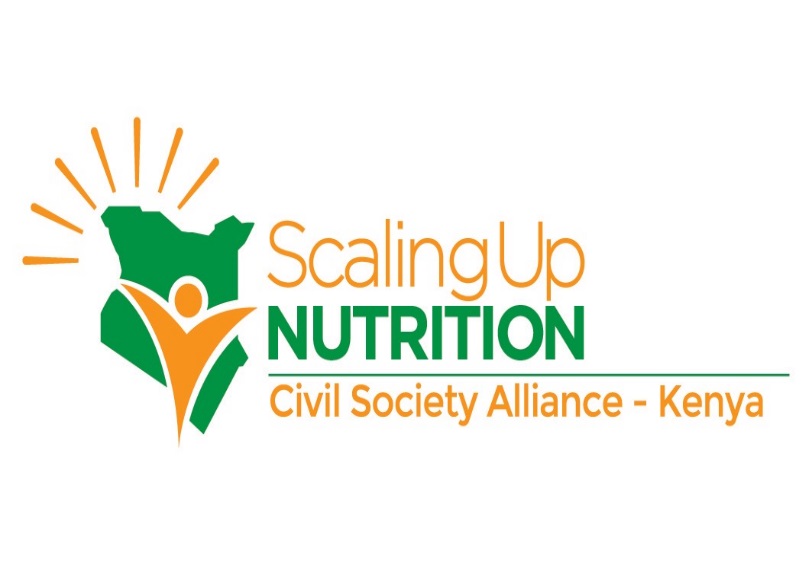 SUN Civil Society Efforts | October 2016
2
What is the nutrition situation in your country?
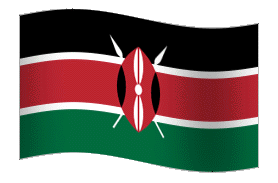 Photo: Caroline Trutmann/Save the Children
SUN Civil Society Efforts | October 2016
3
What are the key National interventions to tackle malnutrition in your country?
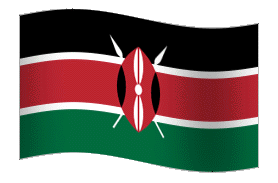 SUN Civil Society Efforts | October 2016
4
Presentation of the CSA
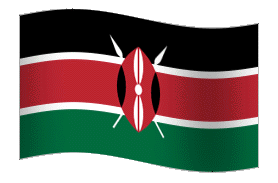 Establishment started in 2013- by five implementing partners.
Taskforce formed in October 2013 to activate the SUN Networks.
5th November, interim CSA governance structures established.
9th May 2014- SUN CSA officially launched.
Governance structure:
Chairperson must be local NGO
Comprises 45 national and INGOS
Each member in a sub-committee.
Work majorly in the 47 counties.
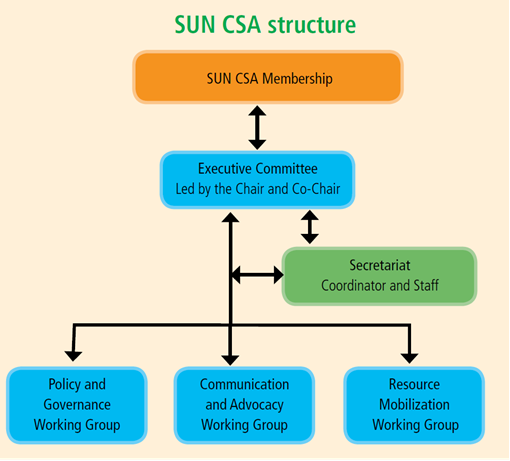 SUN Civil Society Efforts | October 2016
5
Key intervention area of the CSA and key achievements
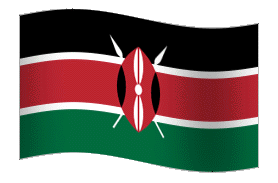 Key intervention areas
Key achievements (and date)
Explicit nutrition budget lines created in the county budgets. Examples: 2015/16; Baringo 4M, Taita Taveta 2M. Others Kajiado, West Pokot, Wajir and Mandera. 2016/17- increase in budget for the above counties, Nairobi 30M, Tana River 4.8M, 
Developing and launching SUN CSA strategic plan- June 2016.
Influencing policy and supporting development of strategic documents (CNAP, NACSM Strategy-June 2016
Engaging the media in nutrition reporting- continuous.
Initiating MSPs at county levels.
Photo: Caroline Trutmann/Save the Children
SUN Civil Society Efforts | April 2016
6
Who are the most influential nutrition stakeholders in your country? Insert a Map of Stakeholders
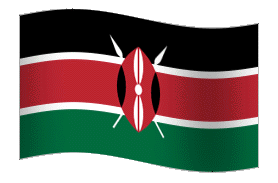 First lady of the republic of Kenya and the county first ladies.
Head of nutrition unit 
SUN CSA
Other government departments (agriculture, education, water, social protection etc.)
County nutrition coordinators.
Council of governors
County and national assemblies  (health and budget committees)
Media
Bunge la wananchi (people’s parliaments) at community levels
UN agencies
Donor community
Business community.
Academia.
SUN Civil Society Efforts | October 2016
7
CSA call For Action Statement
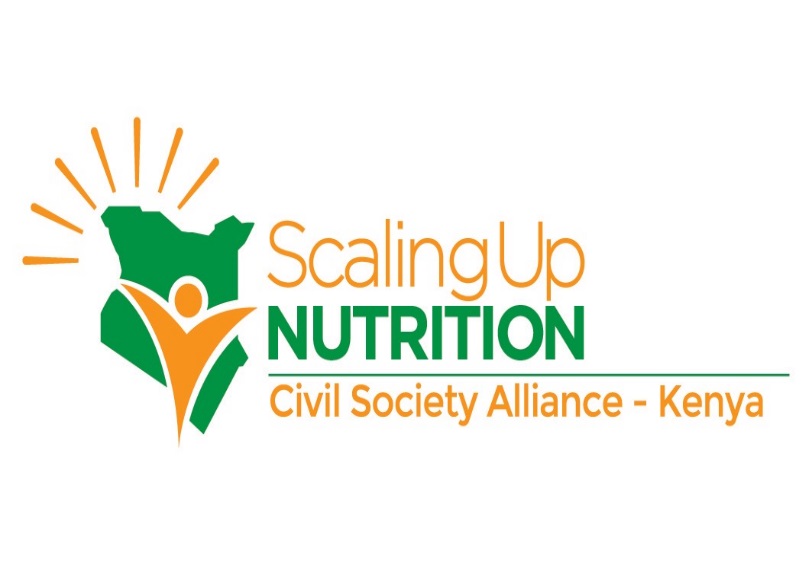 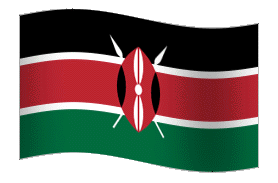 Failing to invest in nutrition can lead to huge economic losses.   National and county governments must prioritise budget allocations for nutrition in their planning by creating specific nutrition budget lines and focus investments on High Impact Nutrition Interventions to maximise the results on the ground.
The development partners and the donor community to - at a minimum - double the share of their budgets allocated to improving nutrition to tackle malnutrition in Kenya.
The Government of Kenya needs to fast-track the establishment and high-level positioning of multi-sectoral platforms on food and nutrition security, at both national and county levels, to coordinate and maximize nutrition-related dialogues, investments and actions from all sectors.
SUN Civil Society Efforts | October 2016
8
Thank you!
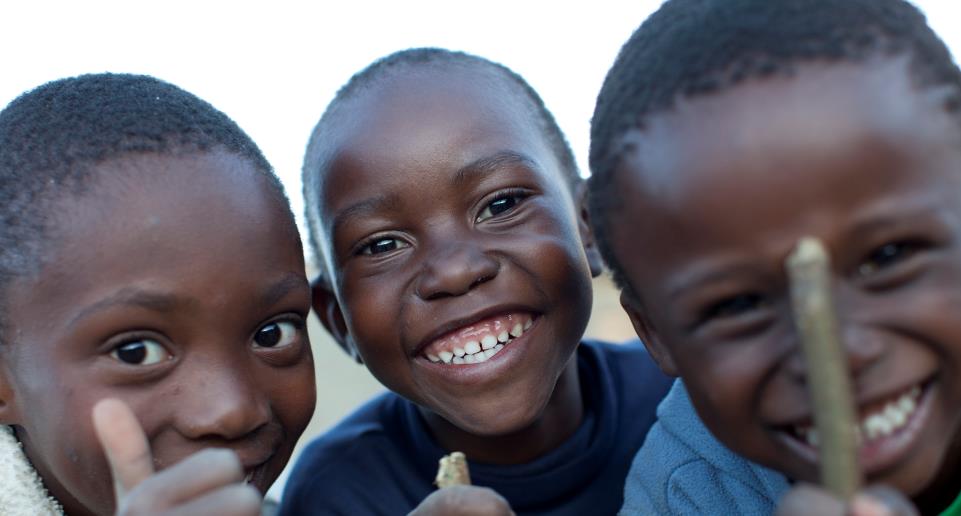 Photo: Adam Hinton/Save the Children